Erin Farley
Senior Mastery
About me
Born on October 2nd, 1996 in Utica, New York
Moved to Myrtle Beach June of 2003
Have lived in the Carolina Forest area ever since
Play basketball and throw discus & shot-put in track & field
Important People
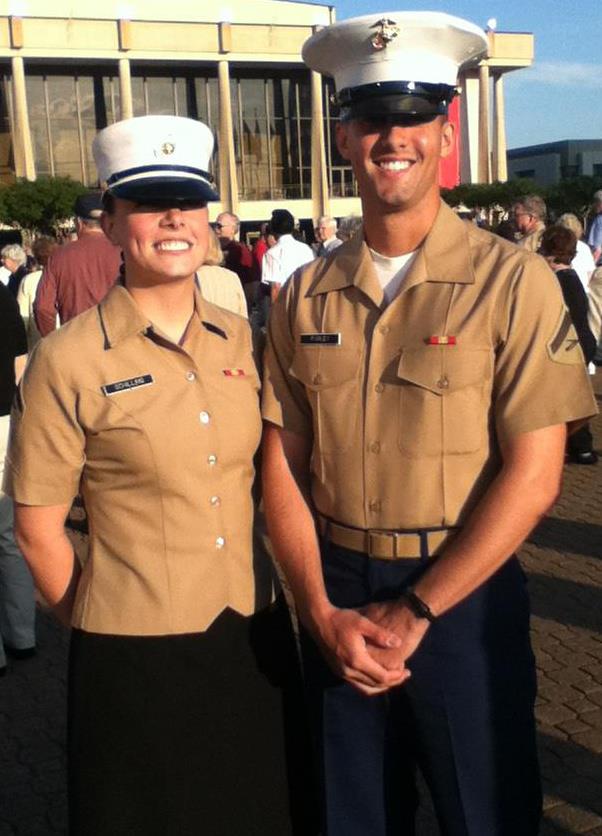 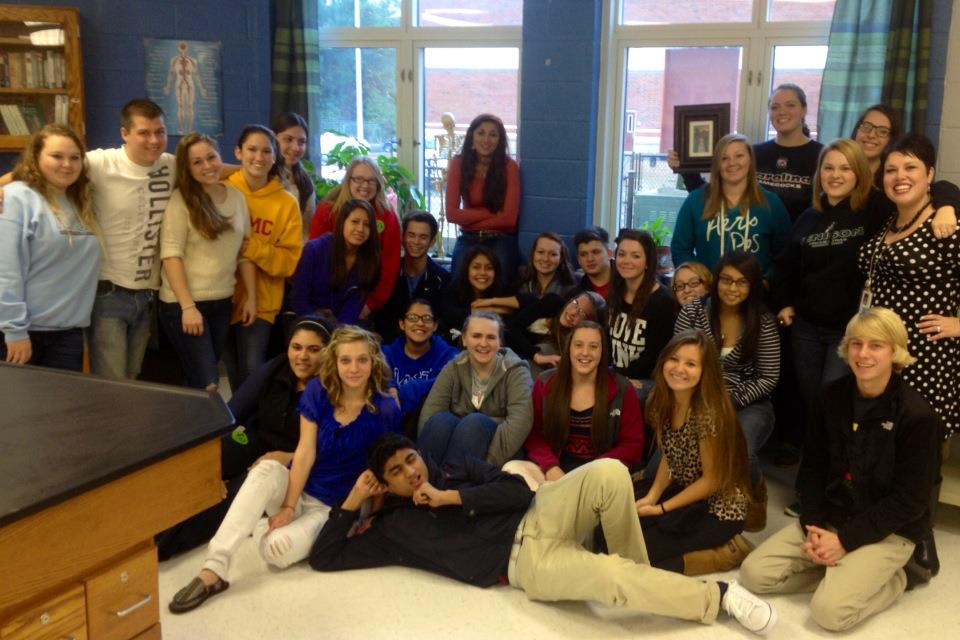 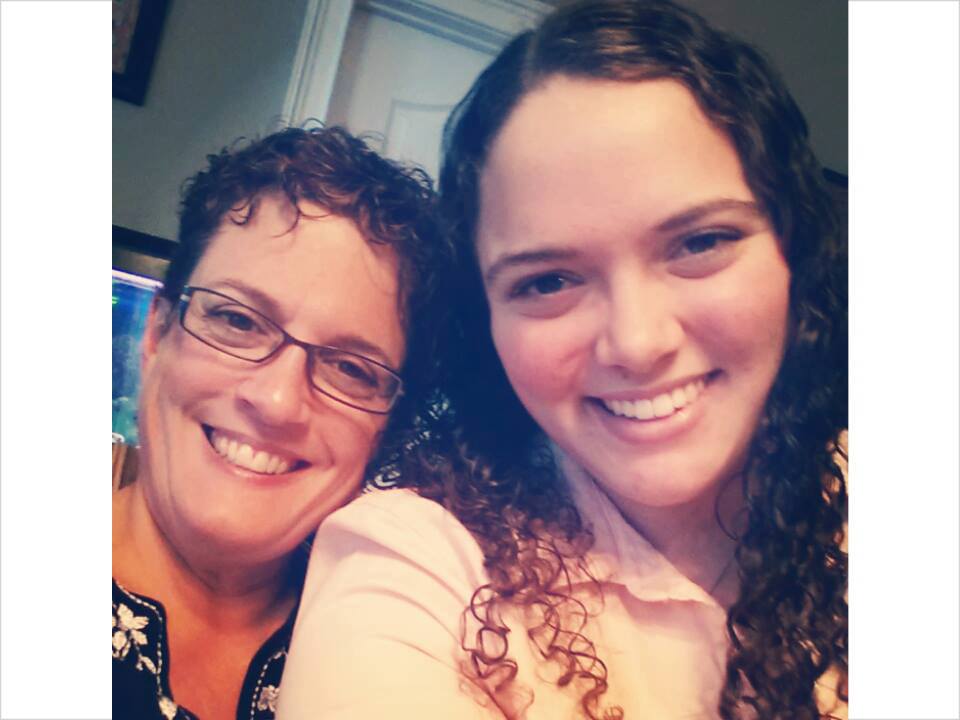 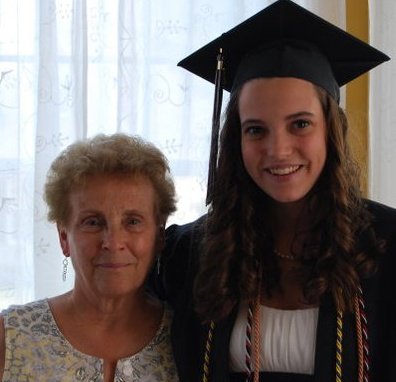 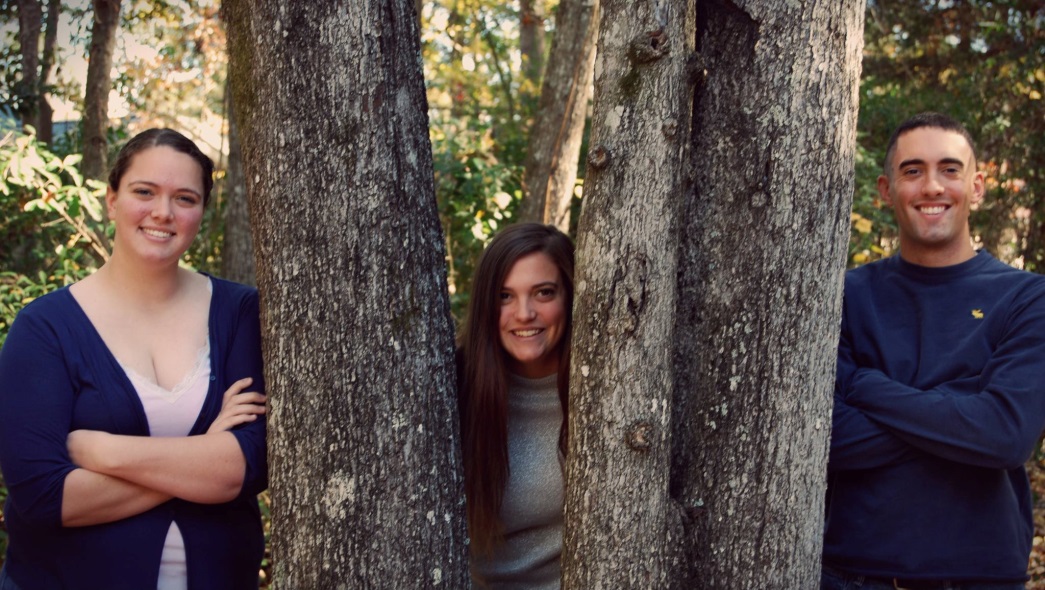 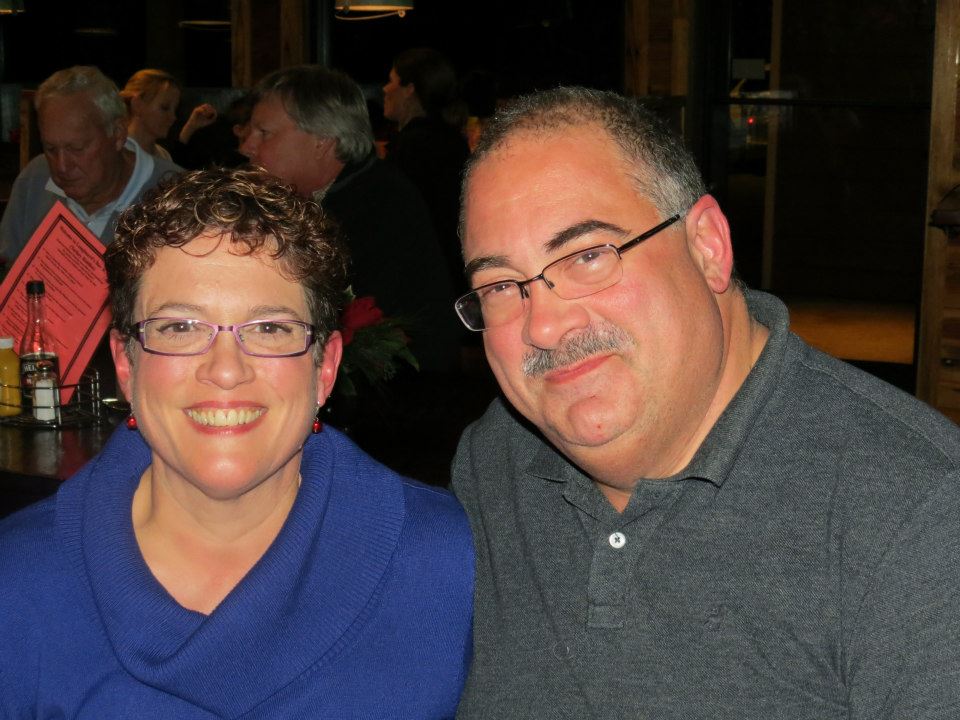 Future Plans
Attend the University of South Carolina; major in Cardiovascular Technology
Graduate from there and then proceed to medical school
Plan to do something with cardiology
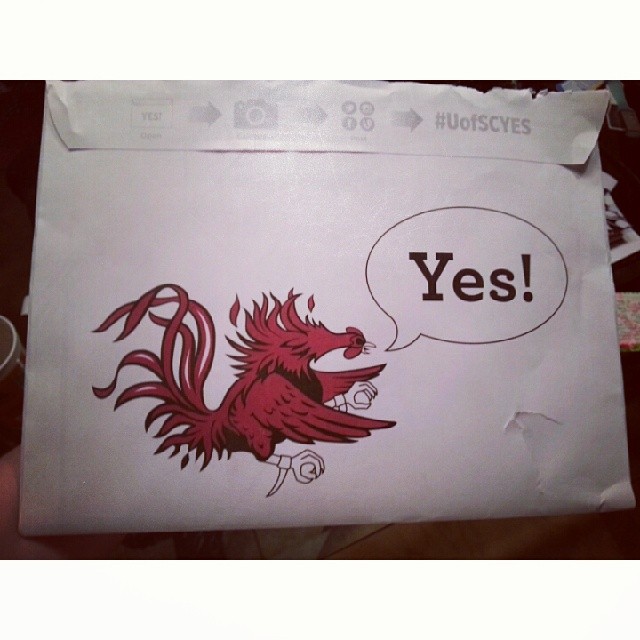 Experiences
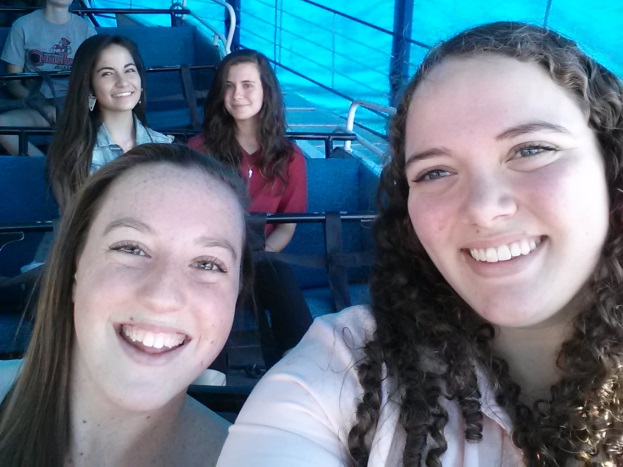 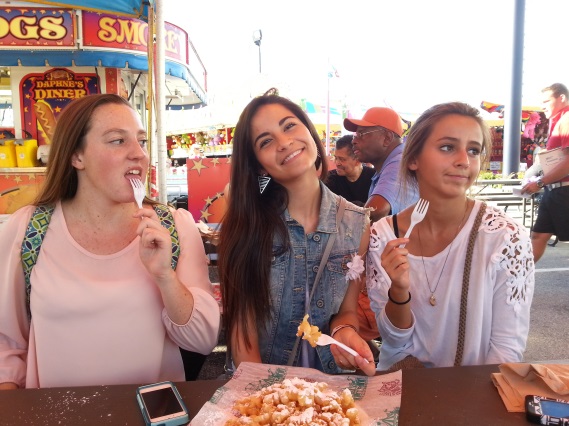 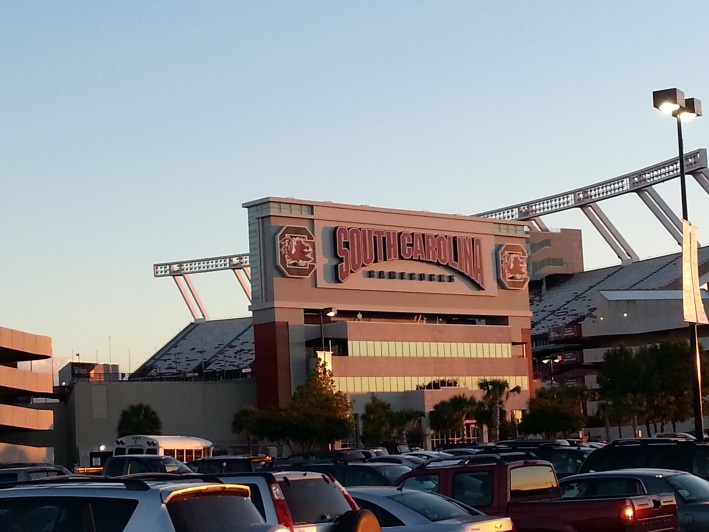 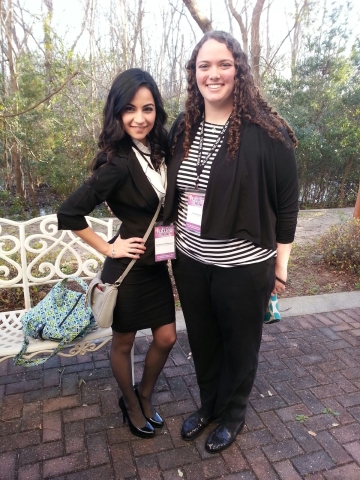 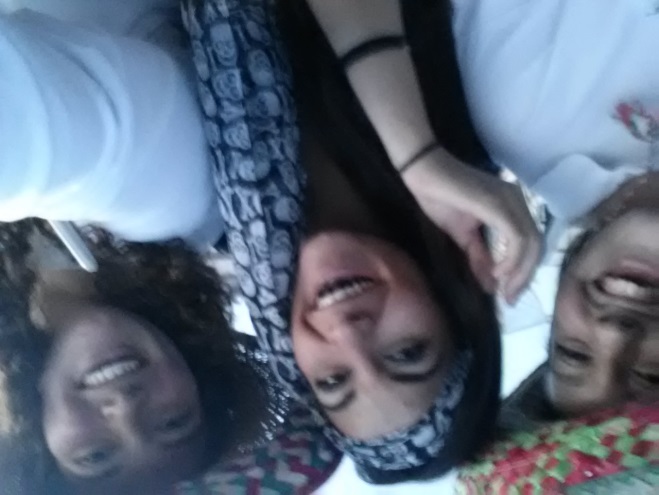 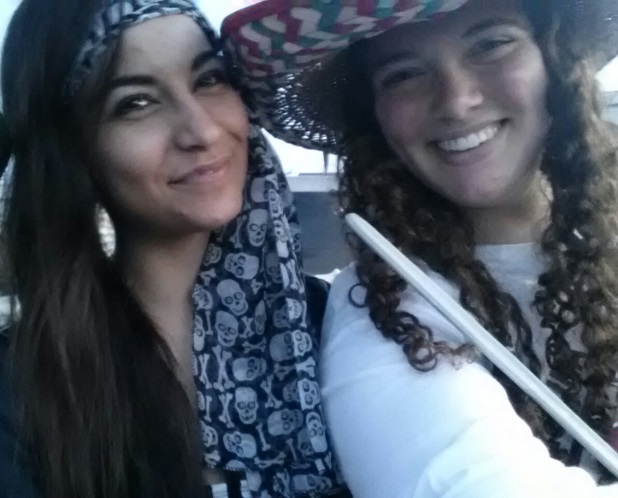 Experiences
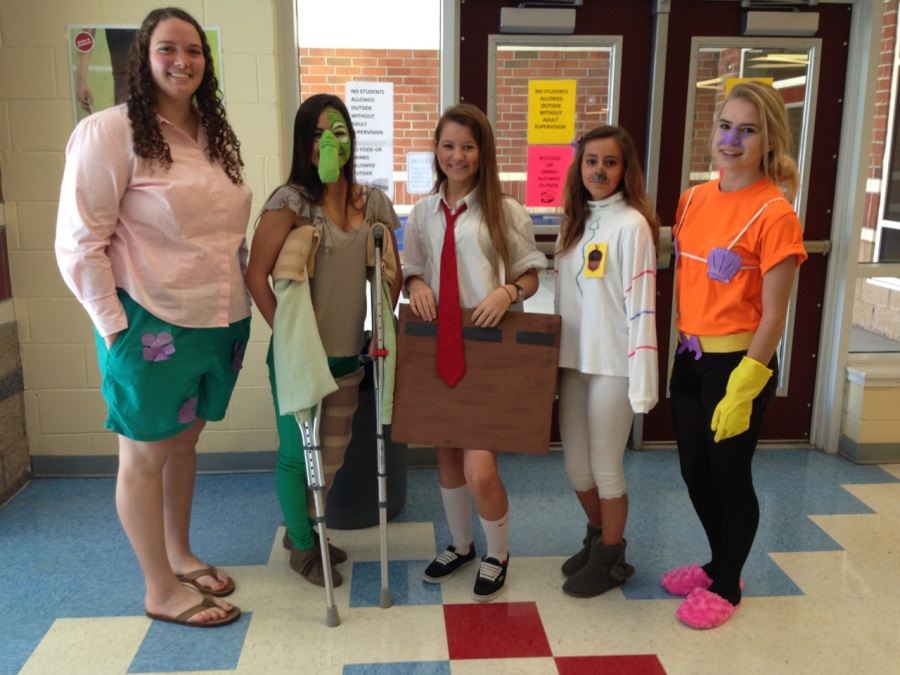 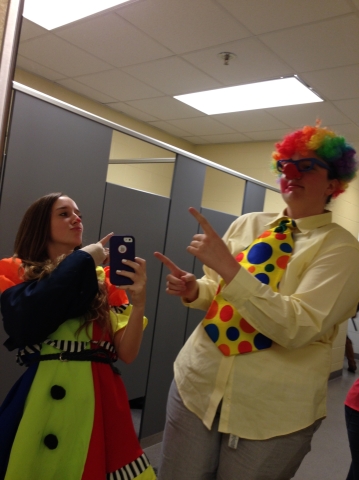 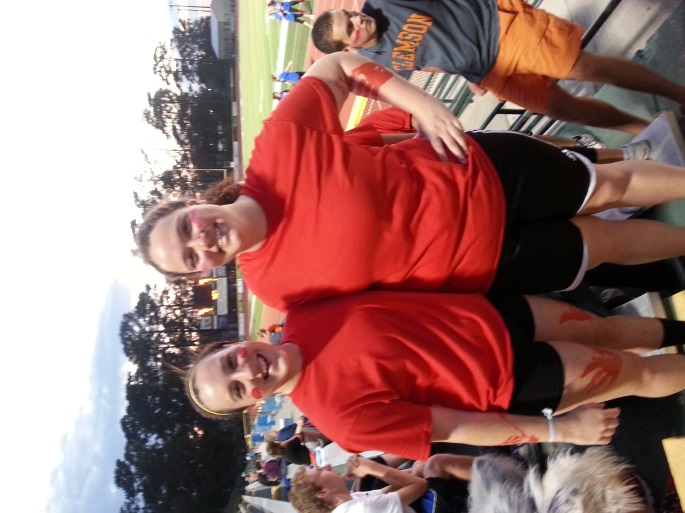 Experiences
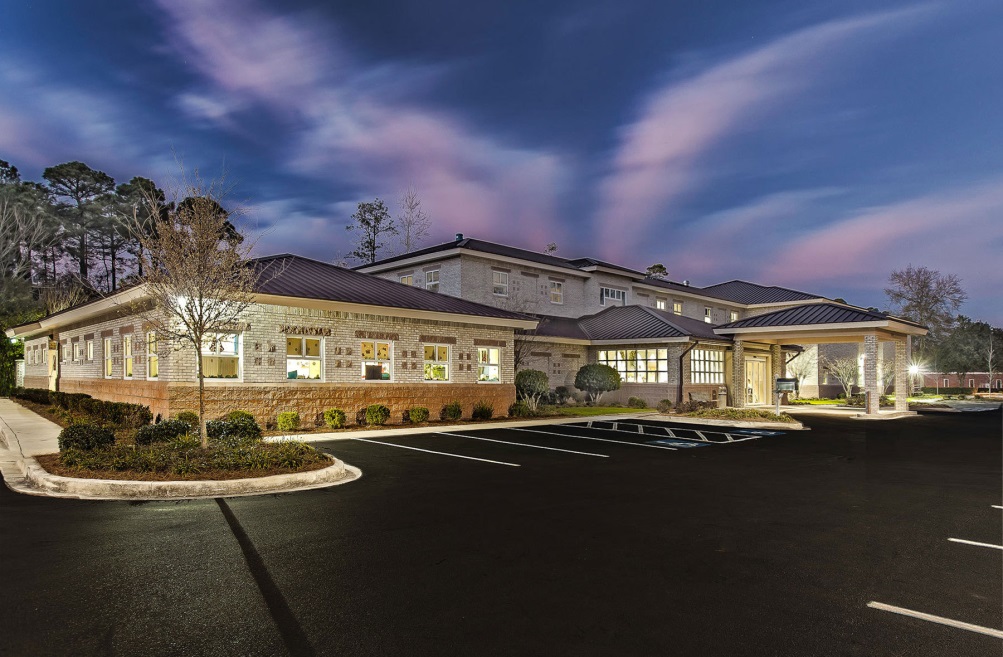 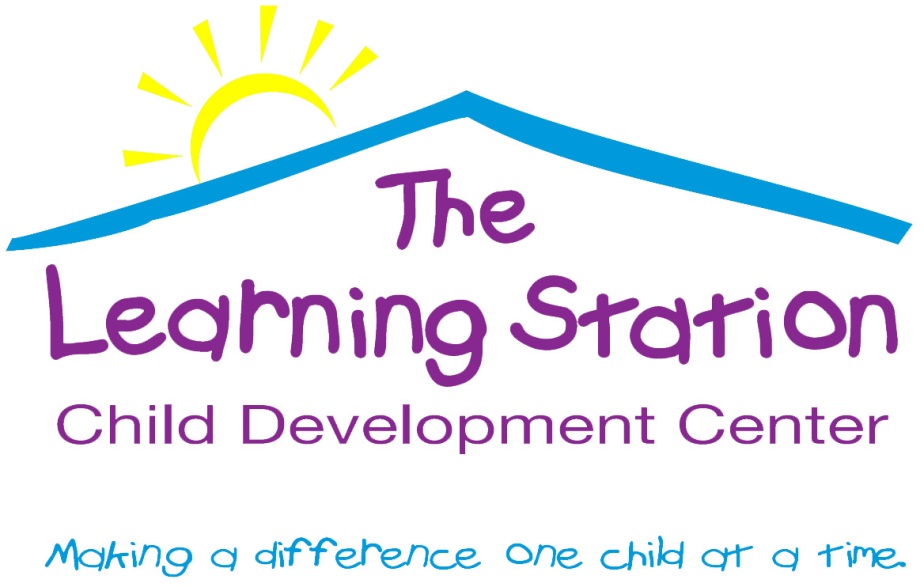 http://www.bentonhenry.com/data/photos/779_1cancercenter_mb_hdr2f.jpg
http://childcarecenter.us/static/images/providers/5/156485/LOGOOfficial.jpg
Experiences
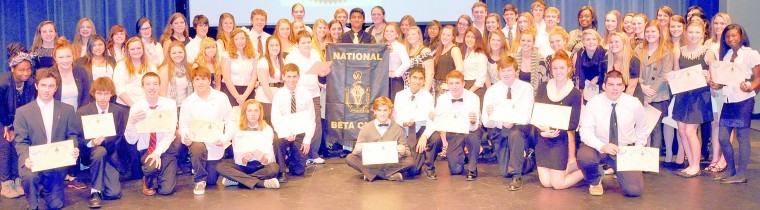 http://bloximages.newyork1.vip.townnews.com/myhorrynews.com/content/tncms/assets/v3/editorial/d/fe/dfe389e4-3a50-11e2-8c9d-0019bb30f31a/50b7a6b497965.image.jpg
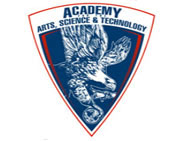 http://aast.horrycountyschools.net/pages/Academy_for_Arts_ScienceTech/825572477613238690
Pathophysiology Notebook
efarl44.weebly.com/cardiovascular.html
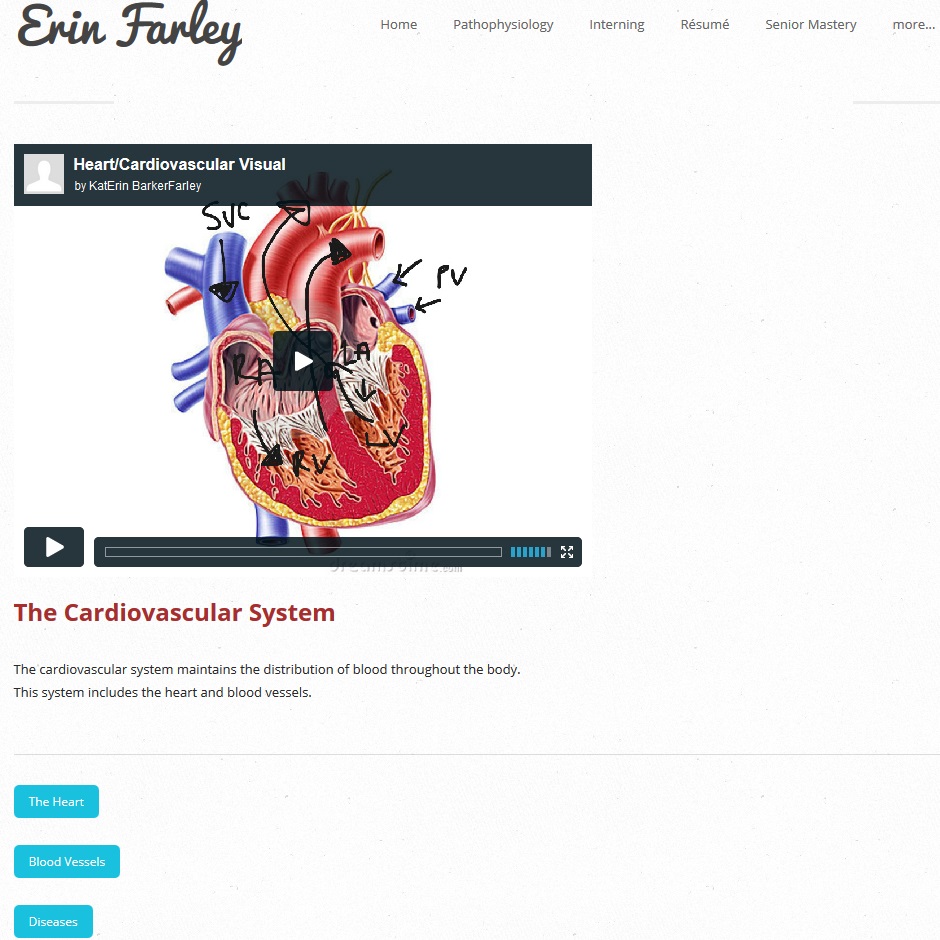 Pathophysiology Notebook
efarl44.weebly.com/nervous.html
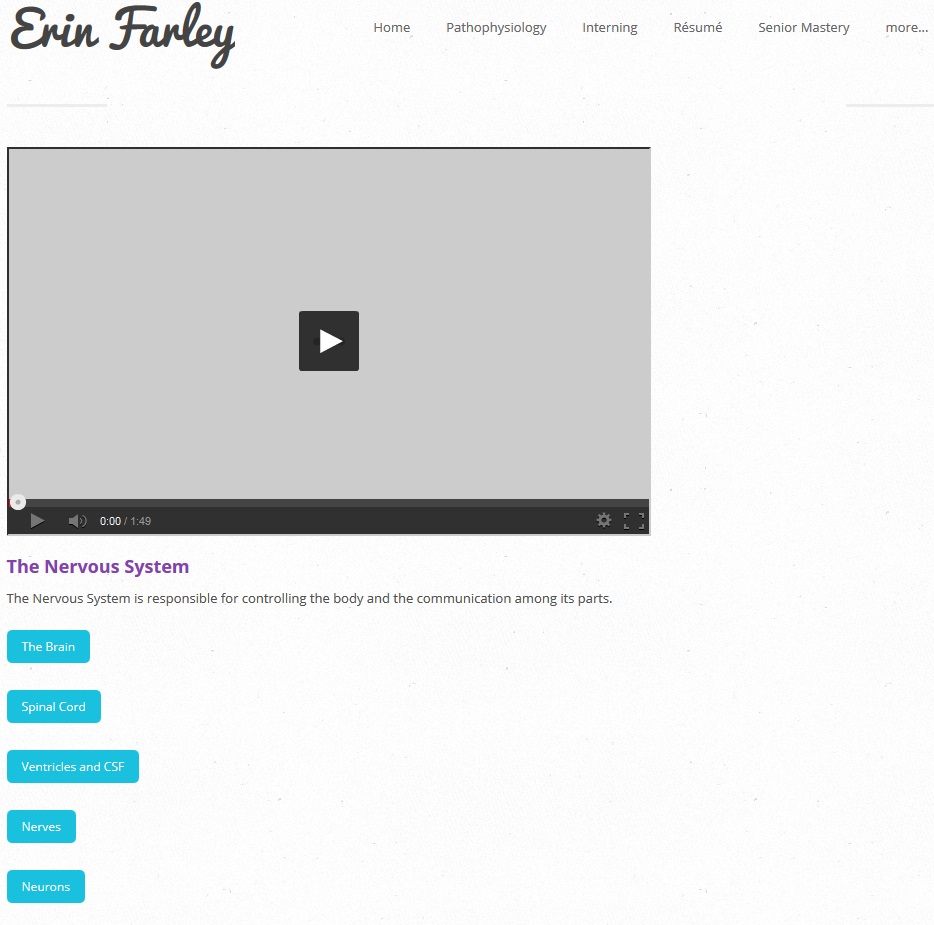 Pathophysiology Notebook
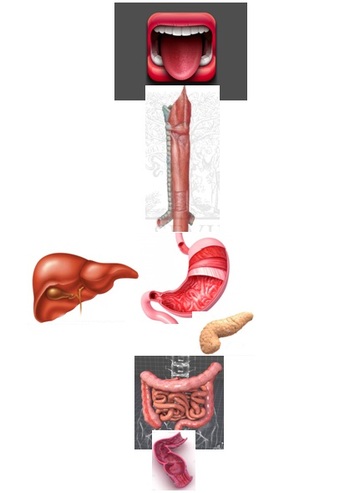 Cirrhosis Prezi
efarl44.weebly.com/cirrhosis.html
Interning
Grande Dunes Surgery Center
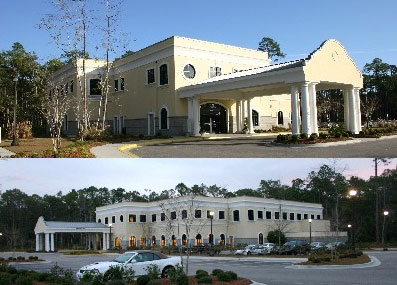 Interning
Senior Project
TXT L8R program with HTC and Officer Barnes
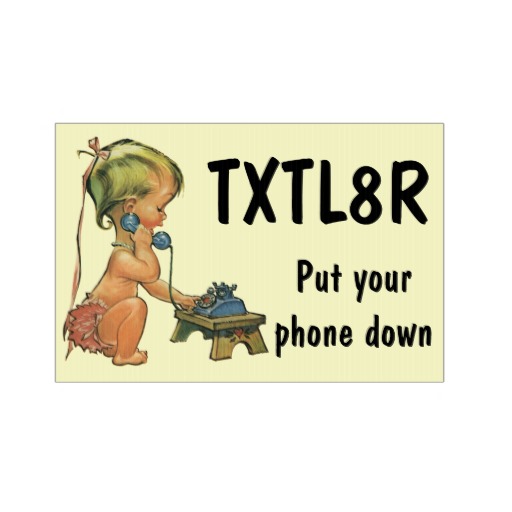 http://www.zazzle.com/txtl8r_put_your_phone_down_vintage_girl_telephone_yardsign-256532876816809487
TXT L8R
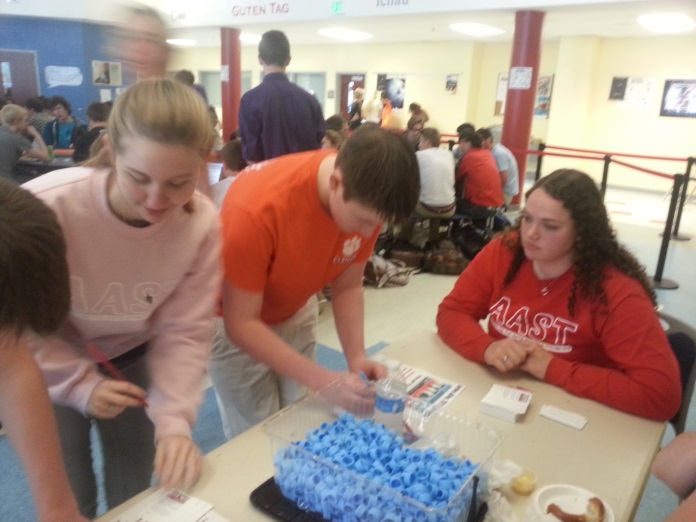 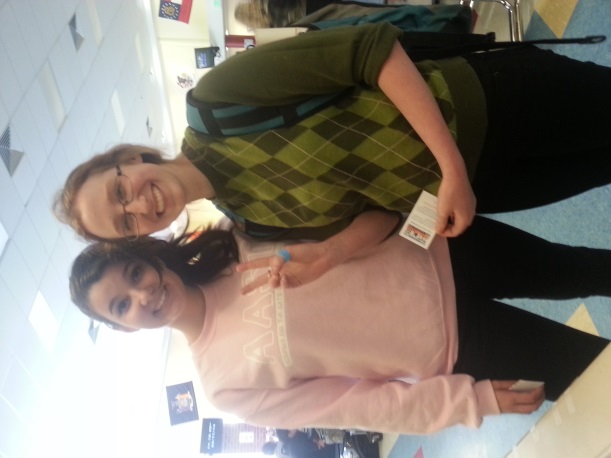 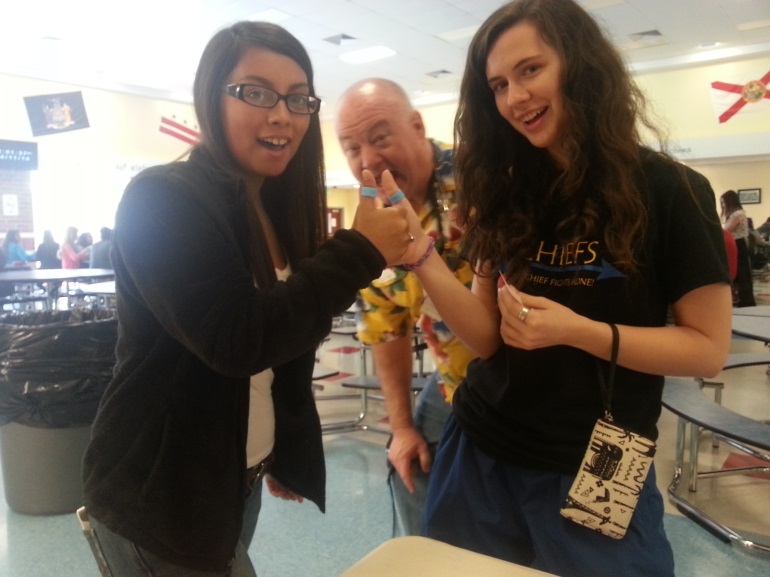 TXT L8R
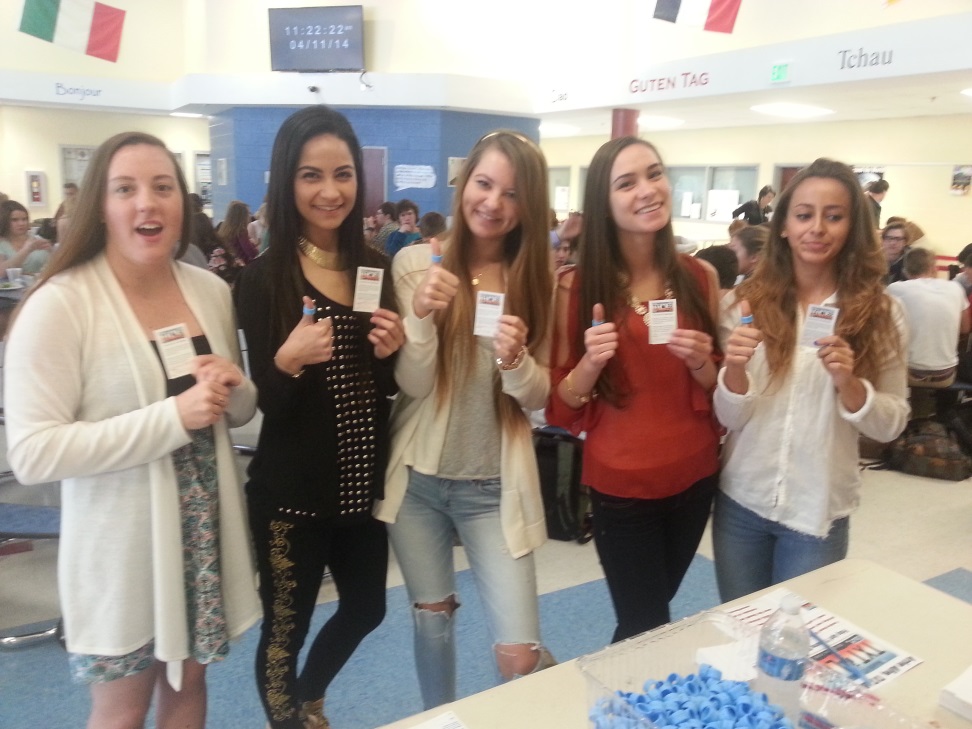 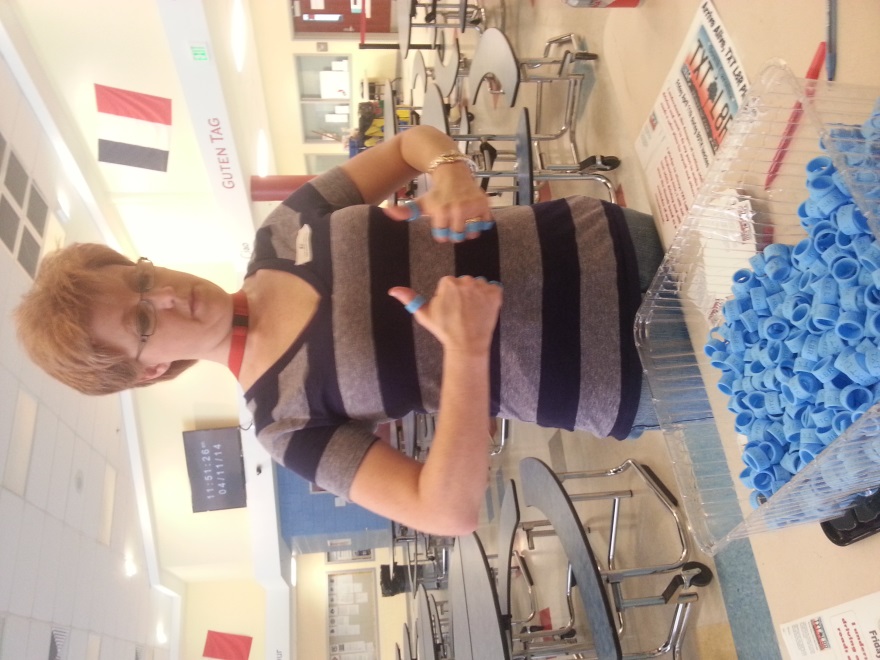 Research
Research
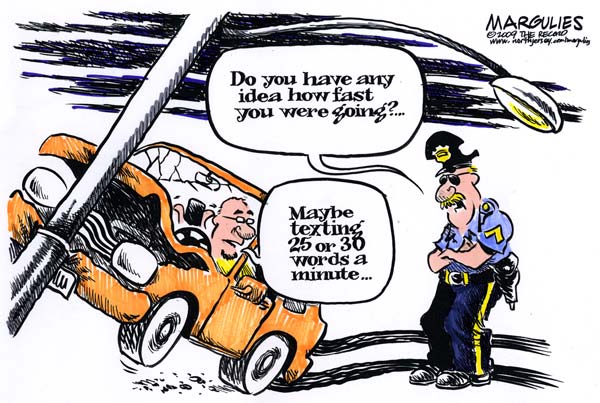 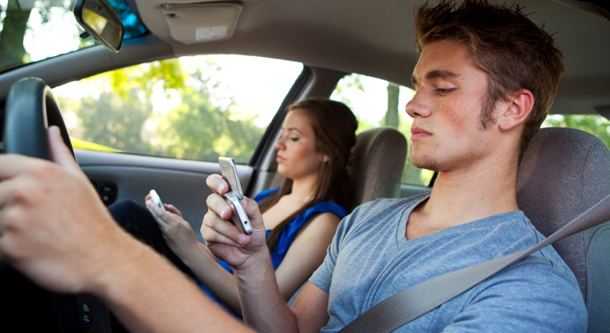 http://newsroom.aaa.com/wp-content/uploads/2010/05/TextingandDriving.jpg
http://2.bp.blogspot.com/_lm2JI7sGwYI/Sm0x_T_hSmI/AAAAAAAAGDE/BqjWkkYhCKA/s1600-h/cel+phone+driving.jpg
Research
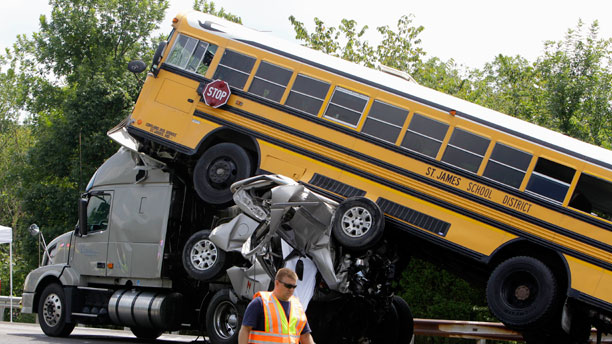 http://autos.aol.com/article/texting-teenager-responsible-for-deadly-highway-pile-up/
THANK YOU